AISeeMe
AR и AI помощник "AISeeMe" - это инновационное приложение с поддержкой искусственного интеллекта, интегрированное с умными очками с камерой, разработанное специально для людей с ограничениями в области зрения
КФ РЭУ им Г.В. Плеханова, Краснодар, 2023 г
Актуальность проекта
Проект очков для слабовидящих обладает значительной актуальностью в современном обществе. 

Вот несколько причин, почему этот проект является актуальным:
Увеличение числа слабовидящих людей(По данным ВОЗ, в мире насчитывается 285 млн человекс нарушением зрения (4% мирового населения), 39 млн из которых – слепые. )
2. Технологический прогресс: С развитием технологий и искусственного интеллекта приходят новые возможности для разработки устройств, способных помочь слабовидящим людям.
3. Возможность самостоятельного функционирования: Очки для слабовидящих позволяют этой категории людей более независимо выполнять повседневные задачи.(Людям с нарушением зрения требуется от 60 до 95 часов работы с индивидуальным тренером для того, чтобы научиться самостоятельно передвигаться по городу.)
4. Улучшение качества жизни: Использование очков для слабовидящих может значительно улучшить качество жизни этой категории людей.
5. Устранение неравенства: Реализация проекта очков для слабовидящих способствует созданию более справедливого и равноправного общества. Этот проект помогает снизить барьеры на пути познания и развития для людей с зрительными проблемами, и делает их жизнь более полноценной и насыщенной.
Численность инвалидов по зрению в России
Проблема
Проблема клиента, которую мы решаем
Почему существующих вариантов решения не достаточно?
Существующие решения для слепых и слабовидящих людей, такие как сопровождение помощниками и аудиоустройства для чтения текста, часто требуют наличия посторонней помощи или имеют ограниченные возможности в предоставлении полной и точной информации об окружающей среде. В то время как аудиоустройства могут быть полезны для чтения текста, они не всегда эффективны при распознавании объектов и навигации в реальном времени. Это ограничивает способность слепых и слабовидящих людей независимо ориентироваться и взаимодействовать с окружающим миром, что подчеркивает необходимость более инновационного и комплексного решения, такого как предлагаемые в проекте интеллектуальные очки.
Продукт, представленный в виде очков с функцией распознавания окружающих объектов для слепых и слабовидящих людей, решает проблему доступности информации, мобильности потенциальных клиентов. Эти очки частично решают проблему доступа к информации из-за ограниченных возможностей визуального восприятия, а также увеличивают мобильность и самостоятельность, облегчая навигацию в окружающей среде и уменьшая зависимость от посторонней помощи.
Решение
Уникальные преимущества и выгоды для клиента.
2. Наше приложение и умные очки обеспечивают полный спектр функциональности, включая распознавание объектов, чтение текста, голосовое управление и навигацию, в то время как продукты конкурентов могут предоставлять не все возможности, либо трудны в управлении
1. Большинство приложений не доступно на территории России к скачиванию, что не дает возможности их использовать. Что касается очков, что они имеют достаточно высокую стоимость. Мы стремимся предоставить доступное решение, ориентированное на максимальное количество пользователей по всей России, а в дальнейшем и за рубежом.. Стоимость нашего приложения и умных очков будет конкурентоспособной на рынке за счет партнерских соглашений и взаимодействия с государством, а также поддержки в виде гранта.
3. Наше новшество предоставляет уникальное преимущество благодаря использованию наушников и микрофона с костной проводимостью. Эти технологии позволяют пользователям одновременно слышать окружающую среду, разговоры и описание, которое ему передает приложение. Это делает приложение идеальным инструментом для безопасного перемещения и эффективного взаимодействия
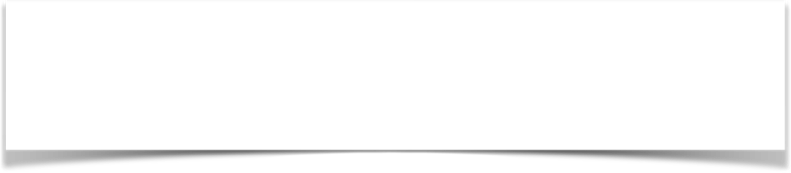 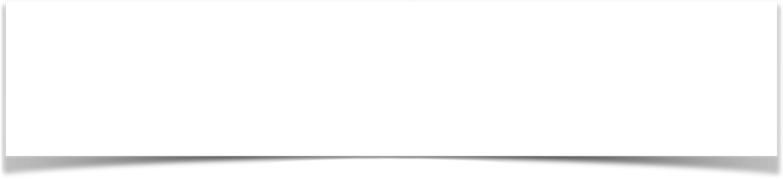 Зарубежные компании-конкуренты: OrCam MyEye 2 от Израильской компании OrCam; Be My Eyes -датское мобильное приложение; Seeing AI - приложение и очки от  Microsoft; умные очки для слабовидящих eSight 4 канадского производства
Российские компании – конкуренты: Очки от NexTouch — устройство, которое преобразует визуальную информацию в звуковую. Они могут описывать пользователю, что встречается ему на пути, распознавать текст, банкноты и тд.
Говорящие очки «Поводырь» -  разработка,  Армавирского изобретателя. Устройство предназначено для неконтактного определения расстояния до препятствий расположенных по направлению поворота лица пользователя на расстоянии до 2,5 метров.
Рынок
Проект "AISeeMe" будет работать на рынке инновационных ассистивных технологий для лиц с ограничениями в области зрения.
По данным Всемирной организации здравоохранения, во всем мире насчитывается около 39 миллионов слепых людей и 246 миллионов с плохим зрением. Количество слепых и слабовидящих в России составляет 218 тыс. человек, из них абсолютно слепых – 103 тыс. Исследователи считают, что к 2025 году число слабовидящих в России увеличится как минимум на 5,1%, до 6,2 млн человек.
Объем глобального рынка ассистивных технологий для лицс ограниченными возможностями и пожилых людей к 2027 г. может достичь 31,5 млрд долл.
Объем рынок ассистивных технологий в России в 2020 г составил 40–60 млрд руб, а к 2030 году он может вырасти вдвое.
Рынок ассистивных технологий для лиц с ограничениями в области зрения в России имеет средний уровень конкуренции. На нем действуют некоторые зарубежные компании, и местные небольшие стартапы и технологические предприятия. Однако в большинстве случаев ассистивные технологии ещё не достигли широкого распространения в России, а зарубежные аналоги не поддерживают применение русского языка, что дает возможность войти на рынок и появить себя нашему проекту «AISeeMe»
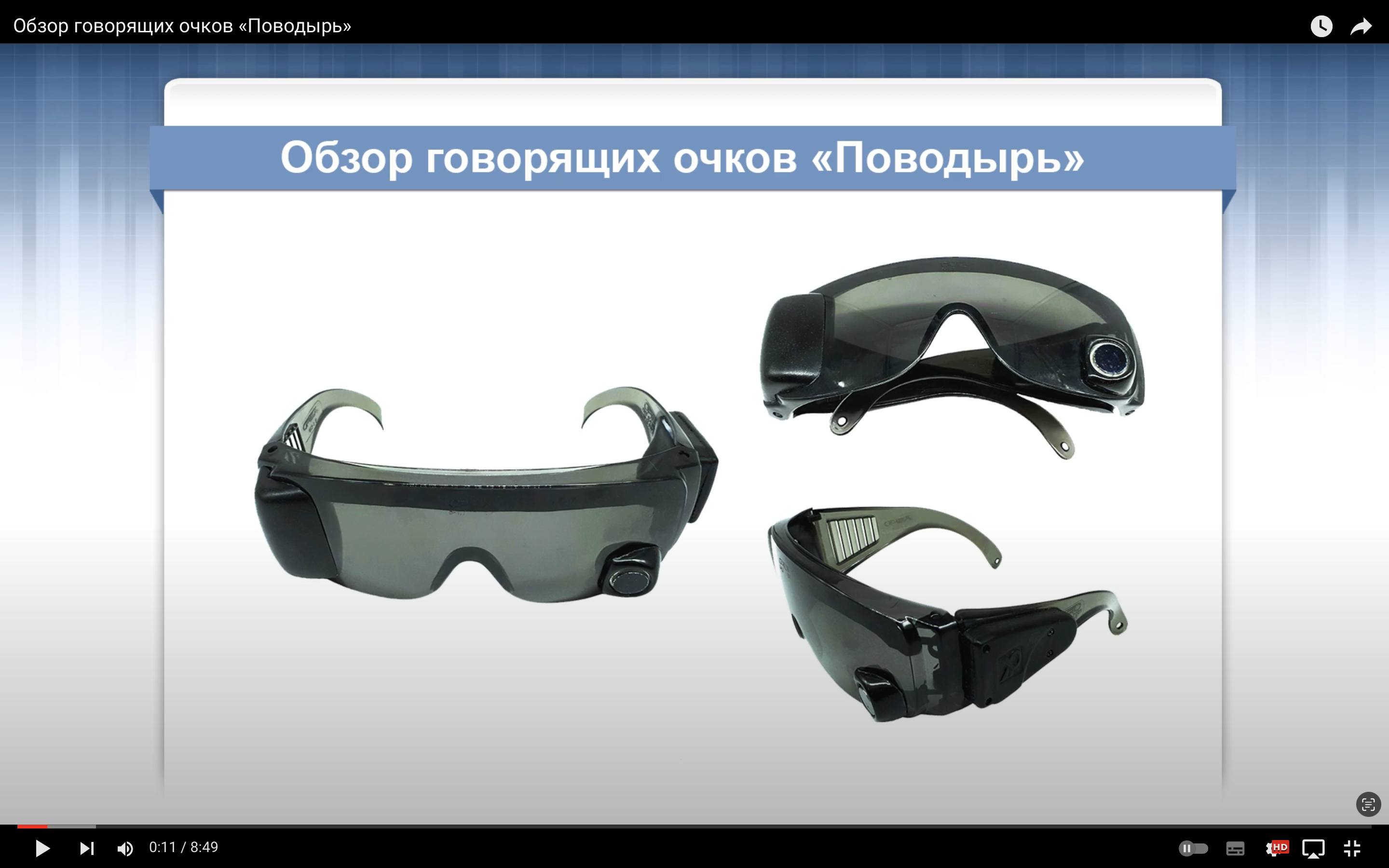 Бизнес-модель
Для заработка проект "AISeeMe" будет использовать следующие стратегии:
	1. Продажа умных очков: Главным источником дохода будет продажа умных очков "AISeeMe". Пользователи будут приобретать умные очки, которые в связке с приложением обеспечат AR-визуализацию и взаимодействие с окружающим миром.
	2. Подписка на премиум-услуги: Компания будет предоставлять дополнительные функции, возможности и сервисы через платную подписку, такие как расширенный доступ к информации, расширенные возможности распознавания и навигации, дополнительные настройки и персонализация, безрекламный режим и др.
	3. Реклама и спонсорство: В приложении "AISeeMe" будут включены рекламные блоки и спонсорские партнерства с компаниями, которые имеют интерес к аудитории людей с ограничениями в области зрения. Например, рекламные объявления могут быть связаны с продуктами и услугами, облегчающими жизнь и независимость людей с ограничениями зрения.
	4. Сотрудничество с государственными организациями: Компания будет получать гранты и финансирование от правительственных организаций для разработки и поддержки проекта "AISeeMe" в рамках программ, направленных на помощь людям с ограничениями в области зрения.
Бизнес-модель
5. Партнерства с организациями и учреждениями: "AISeeMe" будет заключать партнерство с организациями и учреждениями, занимающимися помощью людям с ограничениями зрения. Например, это могут быть медицинские центры, реабилитационные учреждения, образовательные организации и т.д. "AISeeMe" будет предлагать им свое приложение и умные очки в качестве инструмента для улучшения качества жизни и работы с людьми с ограничениями зрения. Например, это могут быть версии для школ и учебных заведений, где обучаются дети с ограничениями зрения, или для компаний, которые занимаются организацией инклюзивных мероприятий и мероприятий для людей с ограничениями зрения.
	6. Партнерство с производителями оборудования: "AISeeMe" будет заключать партнерство с производителями умных очков и других устройств AR-визуализации. Например, разработчики "AISeeMe" могут предустановить свое приложение на умные очки, что обеспечит более простую интеграцию и удобство для пользователей.
	Приведенные способы могут комбинироваться и дополнять друг друга, обеспечивая устойчивый источник дохода для проекта "AISeeMe".
Текущие результаты
Наш стартап успешно прошел путь от зарождения идеи до составления бизнес-плана и проработки продукта. Мы глубоко изучили рынок, а также  актуальность и важность нашего продукта на нём, собрали команду, разделили зоны ответственности и теперь каждый участник эффективно работает в своём направлении.
	Пройдя акселерационную программу, мы получили массу полезной информации, которая помогла нам понять, как воплотить наш проект в реальность. Сейчас мы находимся на этапе поиска инвестиций и создания первого прототипа продукта.
Команда
Ключевые члены команды
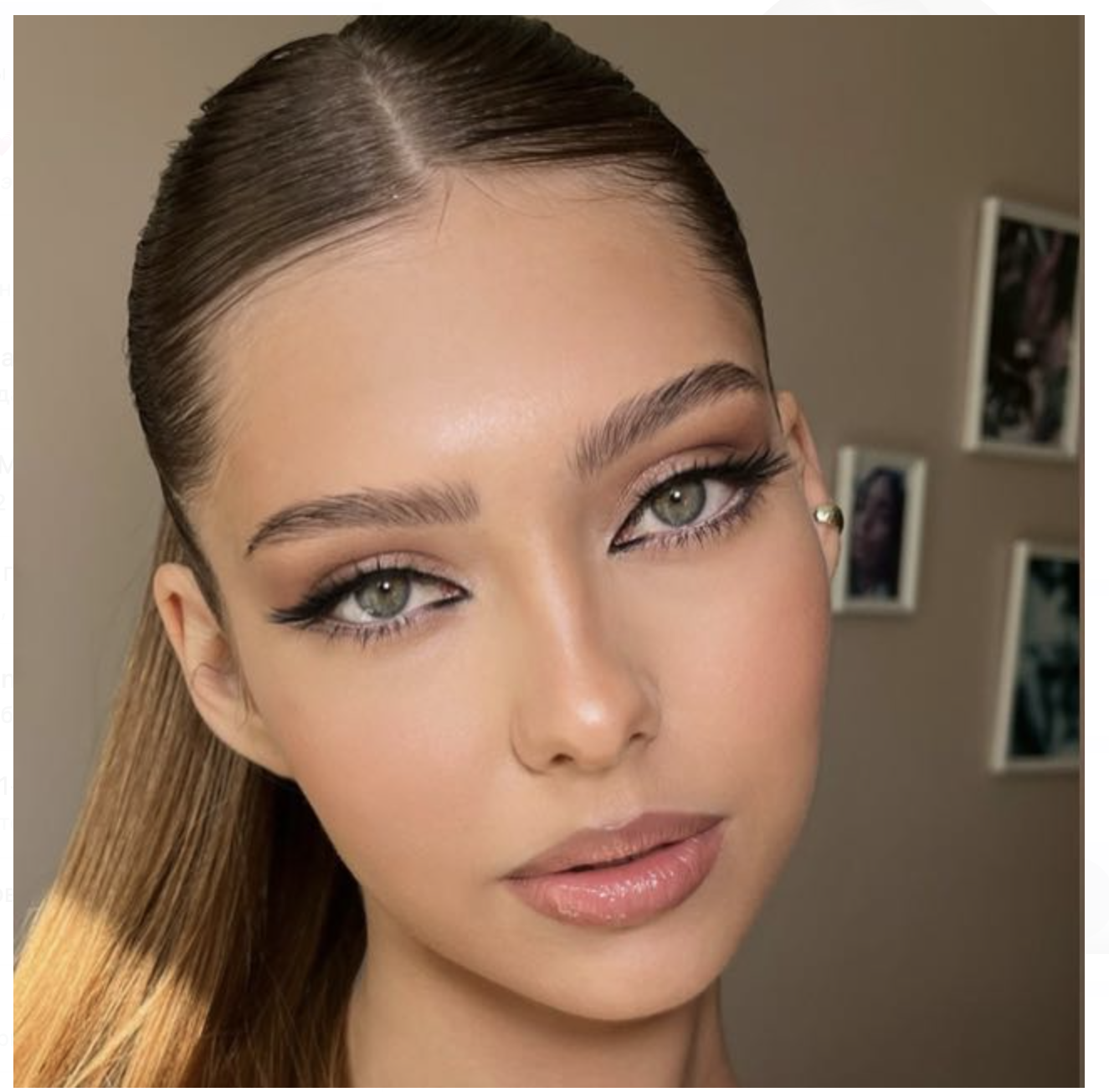 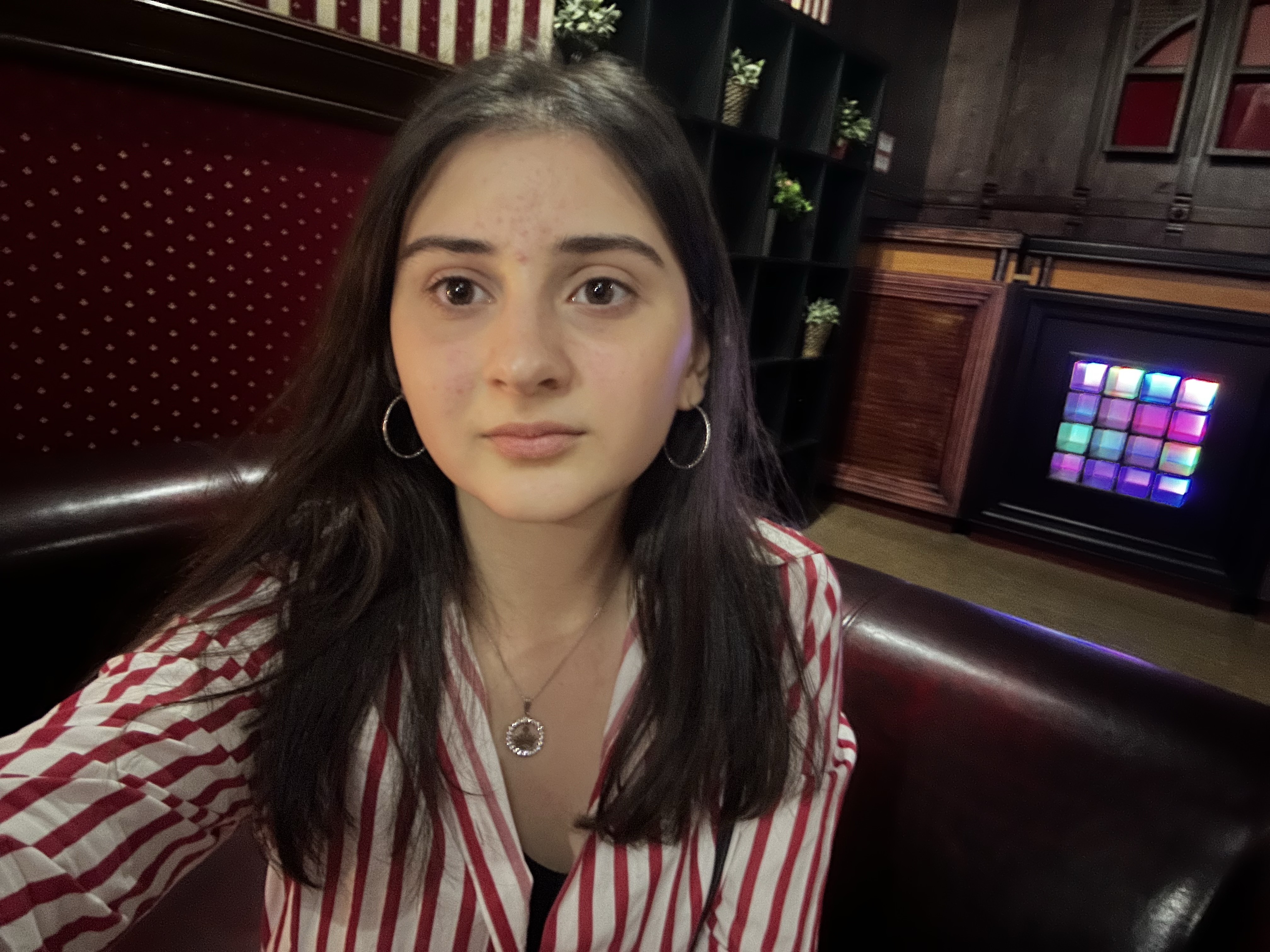 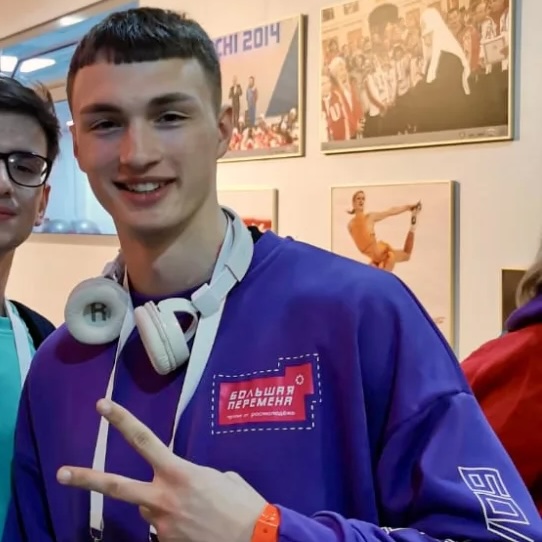 Согомонян Грета Тиграновна- лидер команды
Иремашвили Давид Ревазиевич - участник команды
Ковалева Анисия Ивановна -  участник команды
Пиперков Егор Сергеевич -  участник команды
Максимова Элина Сергеевна -  участник команды
Студентка 3 курса РЭУ им. Г.В. Плеханова направления «Менеджмент»
Идейный разработчик проекта
Студент 3 курса РЭУ им. Г.В. Плеханова направления «Менеджмент»
Идейный разработчик проекта
Студент 3 курса РЭУ им. Г.В. Плеханова направления «Менеджмент»
Идейный разработчик проекта
Студентка 3 курса РЭУ им. Г.В. Плеханова направления «Менеджмент»
Идейный разработчик проекта
Студентка 3 курса РЭУ им. Г.В. Плеханова направления «Менеджмент»
Идейный разработчик проекта
План развития
1.Поиск научно-технической базы в лице ученых и научной организации для разработки продукта
2. Взаимодействие с различными грантами для получения инвестиций на реализацию
3. Поиск инвесторов
4. Сотрудничество с IT компаниями
5. Расширение команды
6. Запуск прототипов и их тестирование
7. Доработка и запуск первой линейки продукции
8. Продвижение проекта во всех направлениях
Контакты
Ссылка на проект
Телефон
email
AR и AI помощник "AISeeMe" 
+7 (908) 689- 57- 54
89005231205s@gmail.com